LO: To say food items in French
Can you work out what these food items are in English? Answers below
Click the sound icon to hear how to say each word.
les chips 
le coca
les sucettes 
le chocolat 
les bonbons
Task: Draw a picture of the food items and label it with the French.
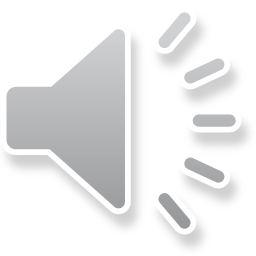 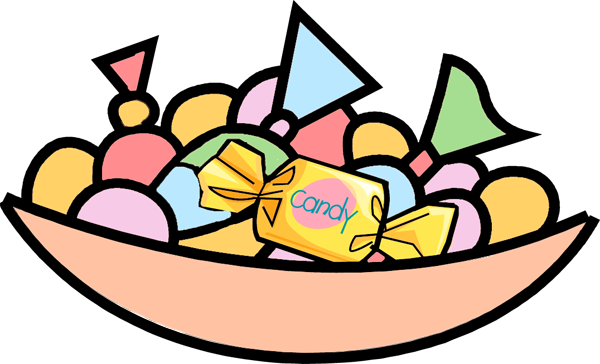 Food Item Answers

les chips - crisps 
le coca – cola/coke 
les sucettes - lollipops 
le chocolat - chocolate 
les bonbons - sweets